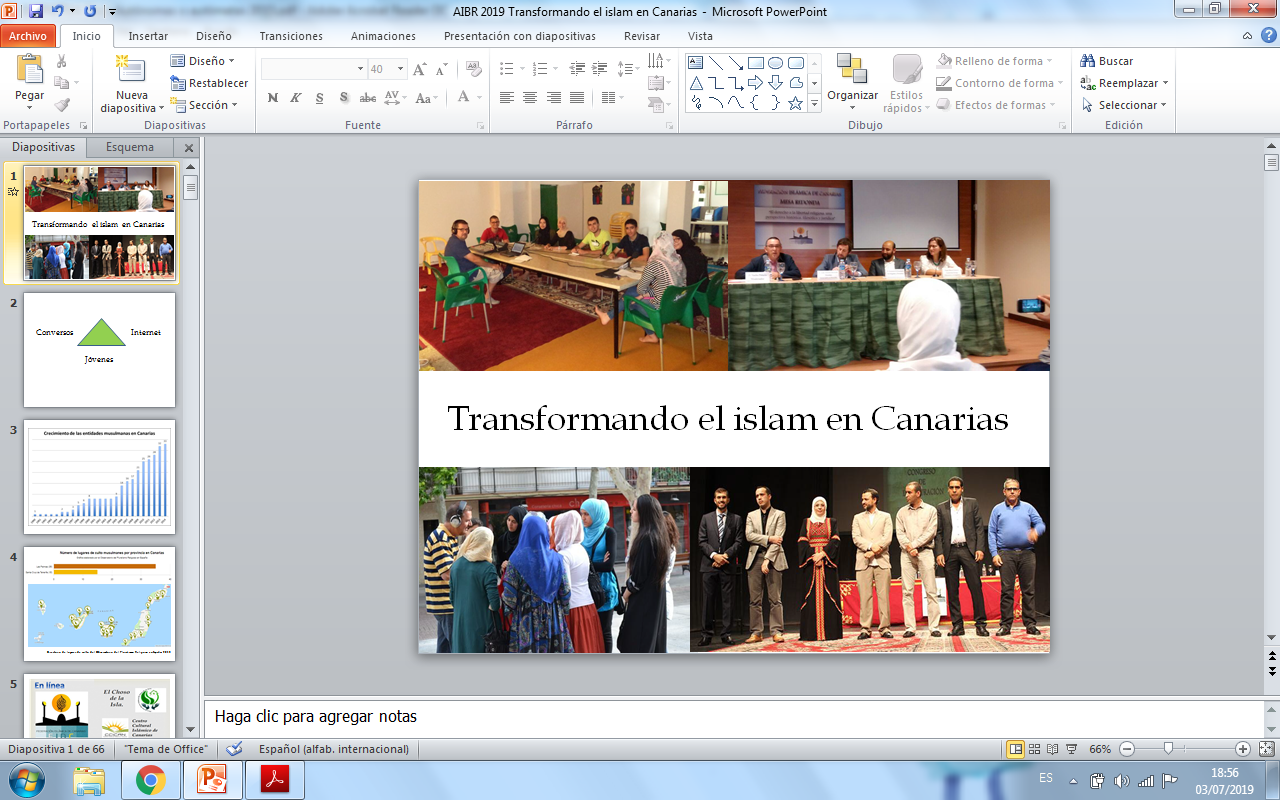 Transformando el islam en Canarias
Doctora Victoria Contreras Ortega, grupo de investigación Historel, 
grupo de estudio de las religiones en Canarias, ReliCan, ULL
En la actualidad se trasciende la mezquita y la propia comunidad para desplazar su discurso al exterior. A través de un  diálogo continuo y plural con la sociedad de la que forman parte (entidades locales, ONGs y otras religiones) y con el resto de entidades islámicas.
Fases de la identidad islámica canaria
Islam para extranjeros
Entendido como fenómeno extrínseco a las religiones que definen propiamente al archipiélago.

Islam de la inmigración
Definido por la nacionalidad, o nacionalidades, de ese grupo.

Islam que representan los jóvenes 
Aquellos musulmanes canarios en los que confluyen identidad religiosa y nacional sin que prime una sobre otra.
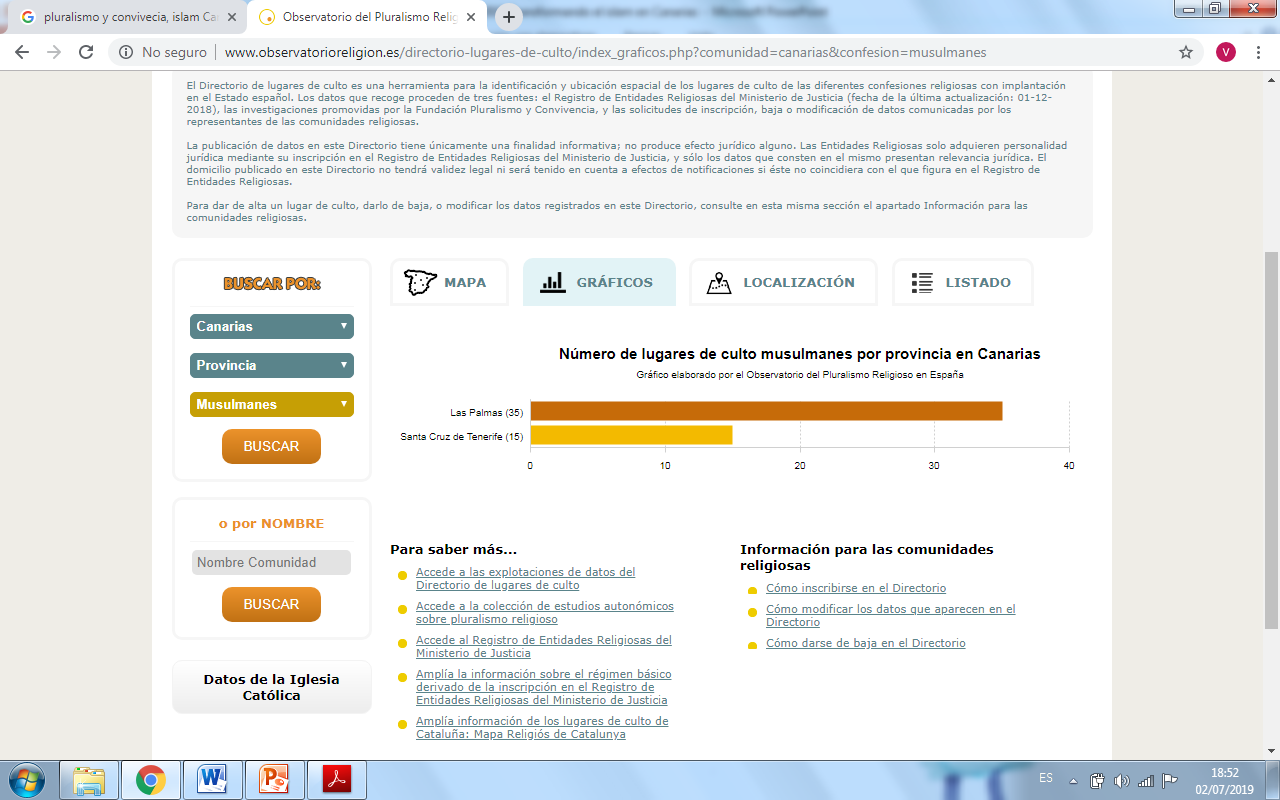 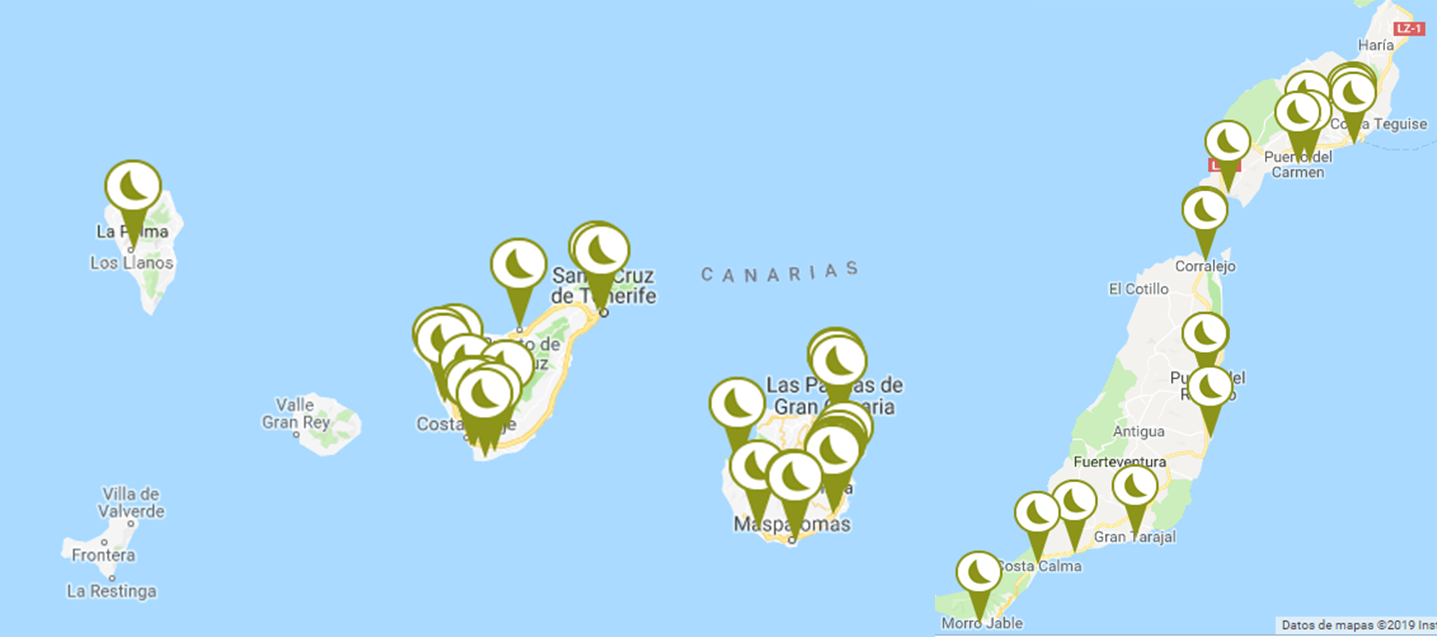 Directorio de lugares de culto del Observatorio del Pluralismo Religioso en España, 2019
Agentes del cambio
Internet
(acceso/
difusión)
Conversos
(demandas/ soluciones)
Jóvenes
(españoles/marroquíes/musulmanes)
Conversos (350/400 en 2015)
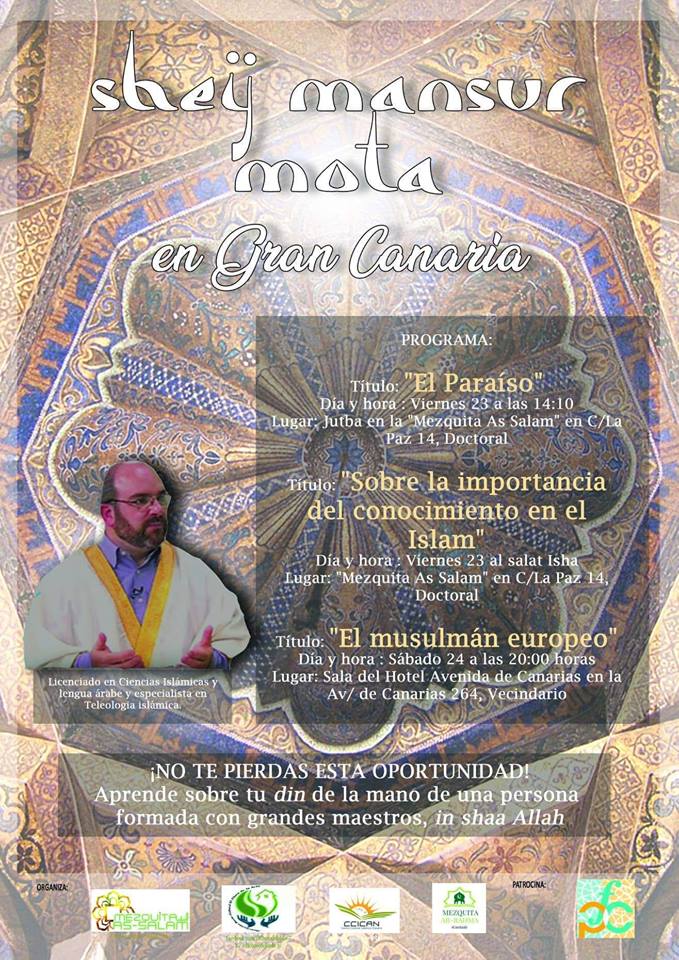 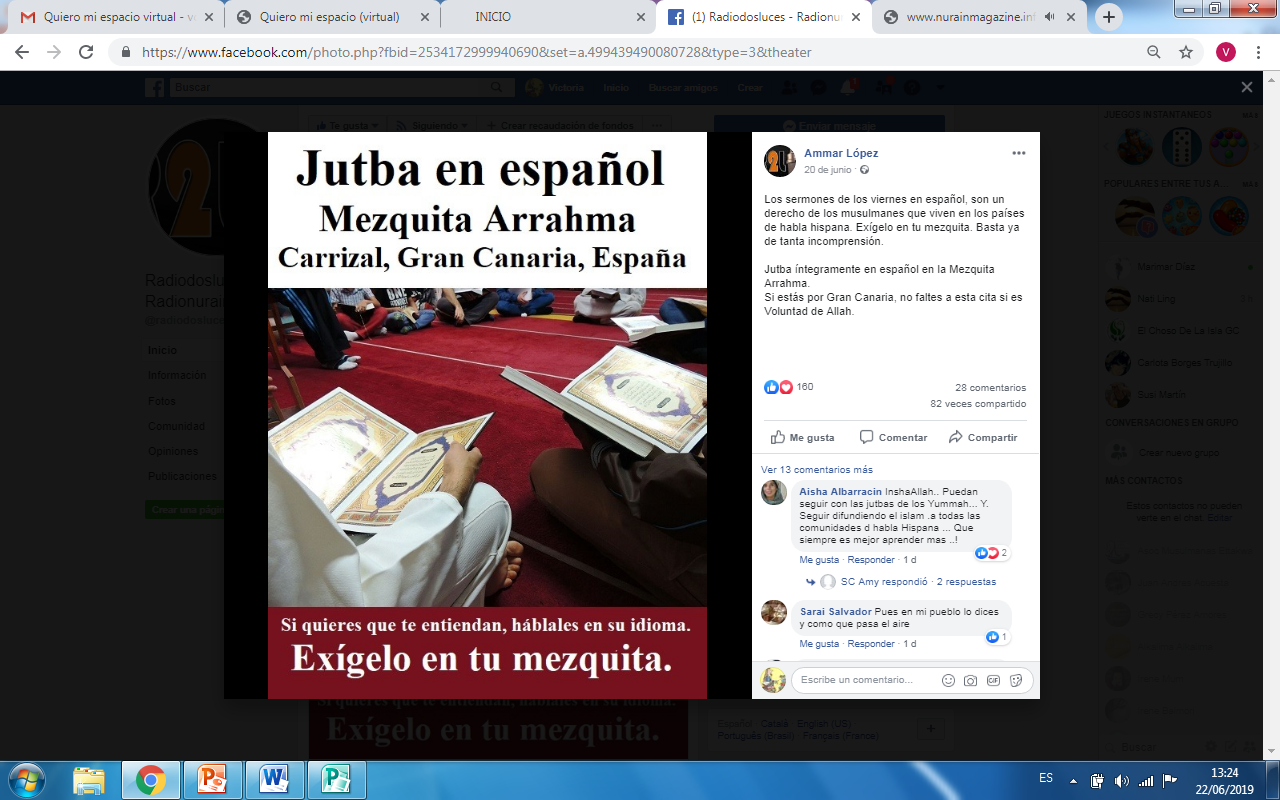 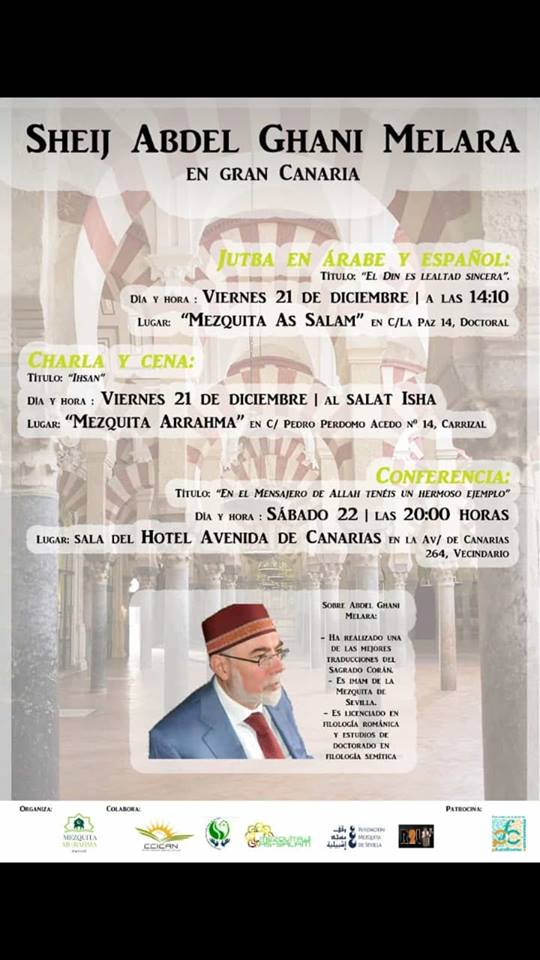 «Tenemos dudas, pero ellos no pueden ayudarnos, porque ni siquiera podemos explicarles lo que nos sucede ¡No hablan español!»
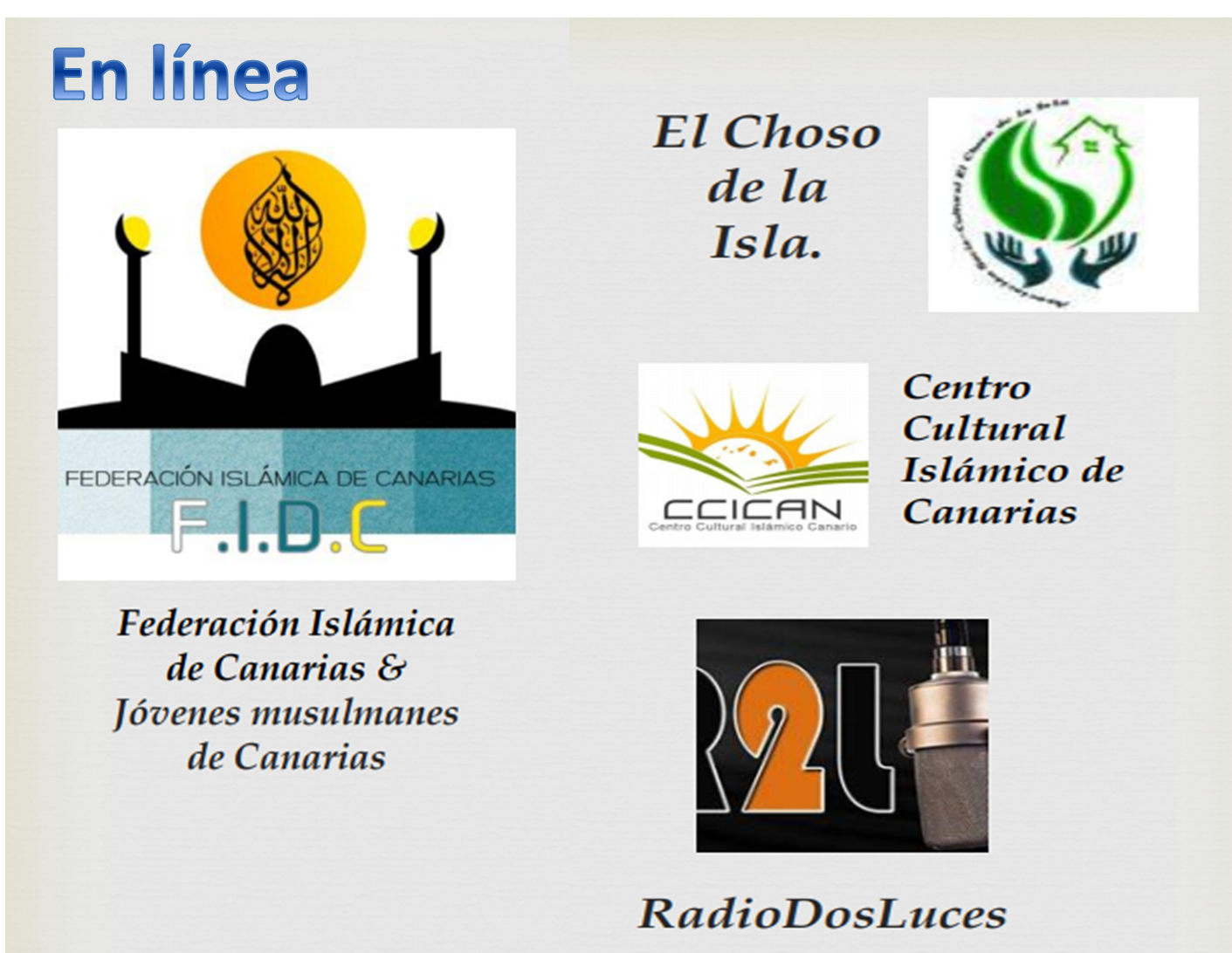 FEDERACIÓN ISLÁMICA 
DE CANARIAS
El FIDC concentra a todas las entidades islámicas de Tenerife y la comunidad islámica "La Isla" de Gran Canaria, que es, a su vez, la delegación oficial de la FIDC en la isla de Gran Canaria.
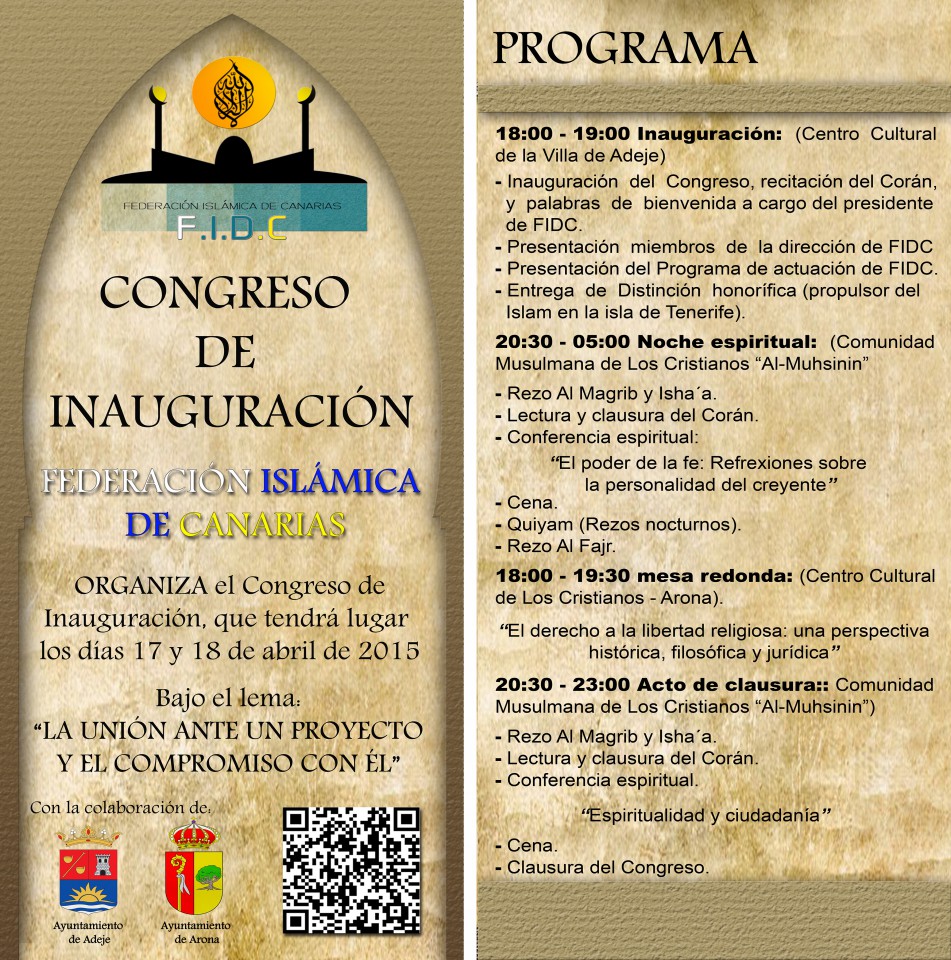 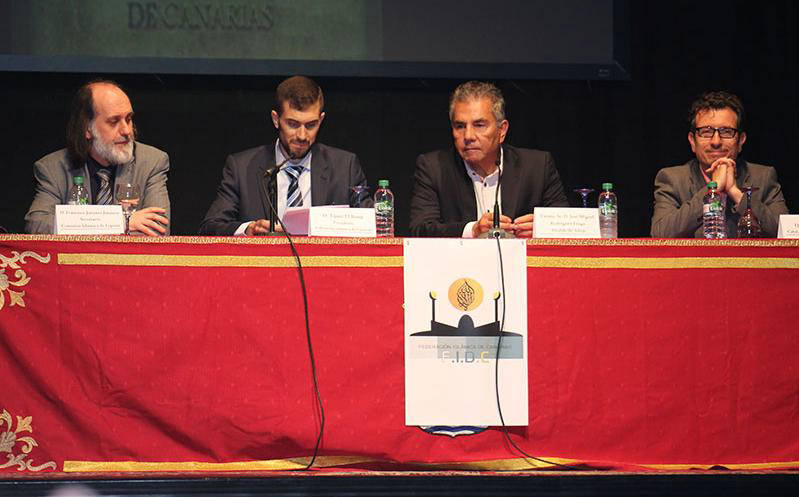 Francisco Jiménez Jiménez, secretario de la Comisión Islámica de España y FEERI; el presidente de FIDC, el alcalde de Adeje, José Miguel Rodríguez Fraga,  y Jesús Morales Consejero del Cabildo Insular de Tenerife.
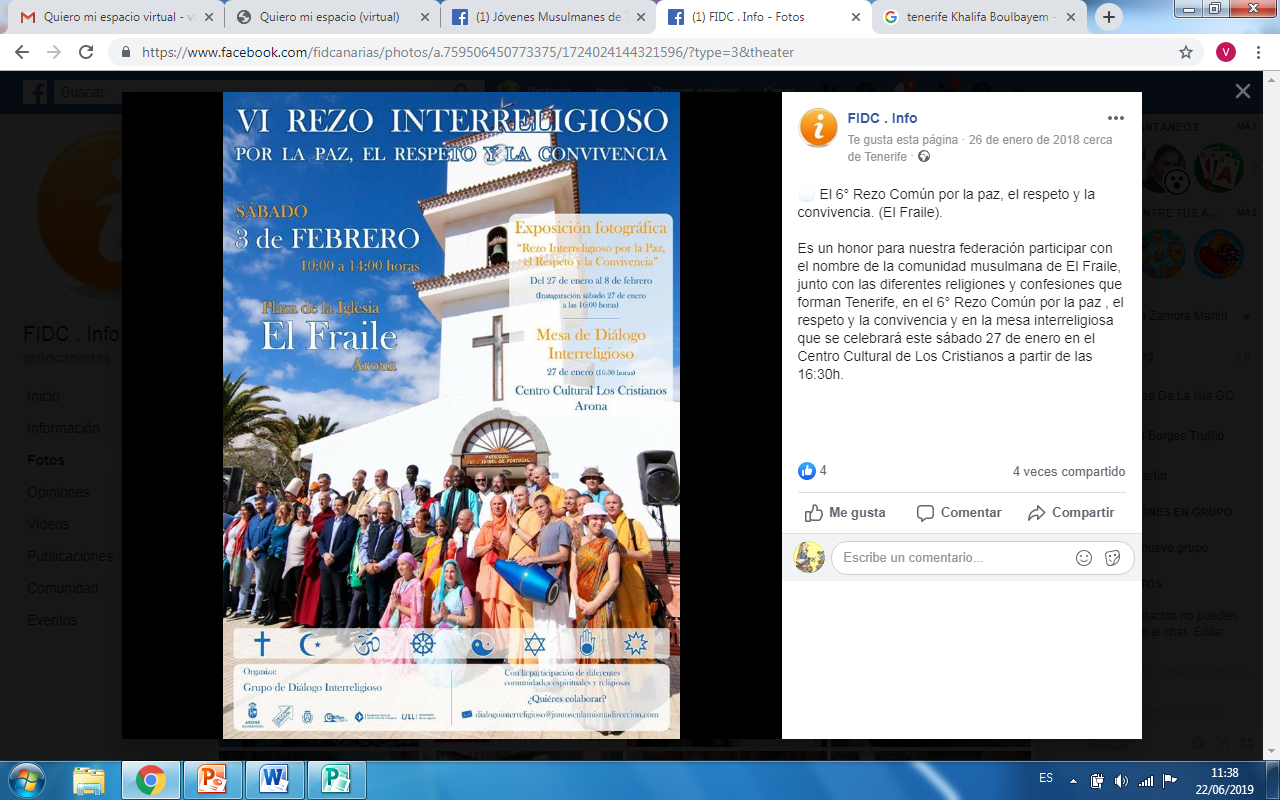 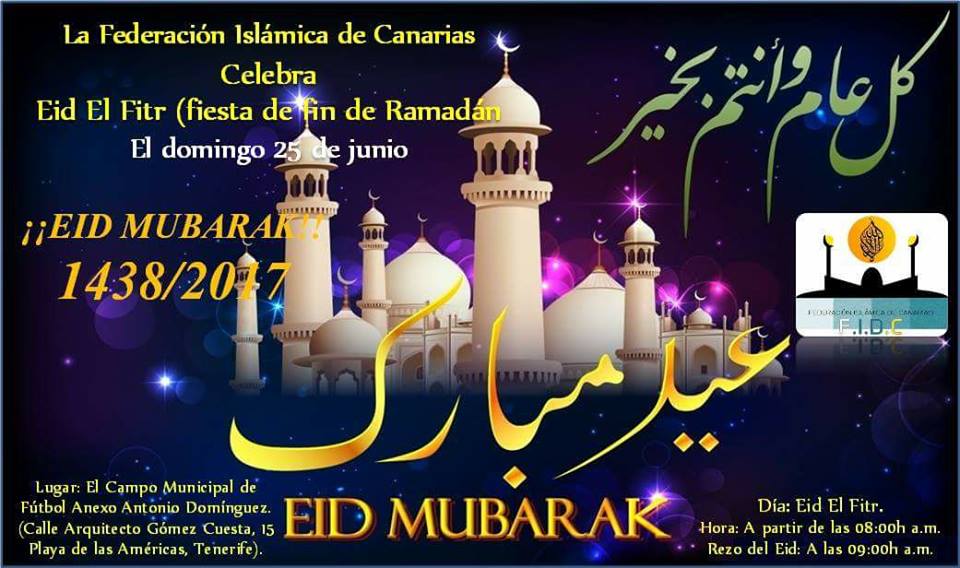 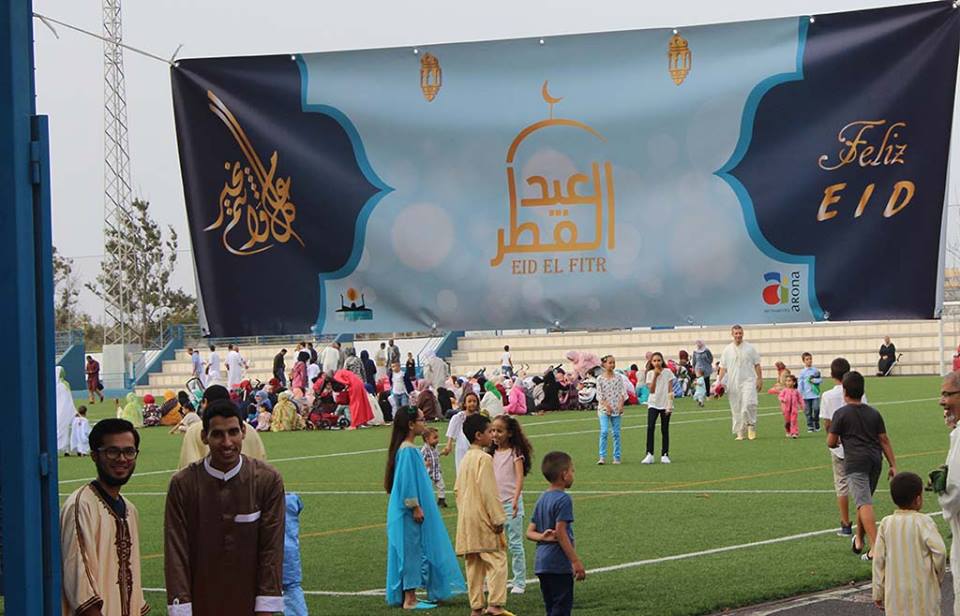 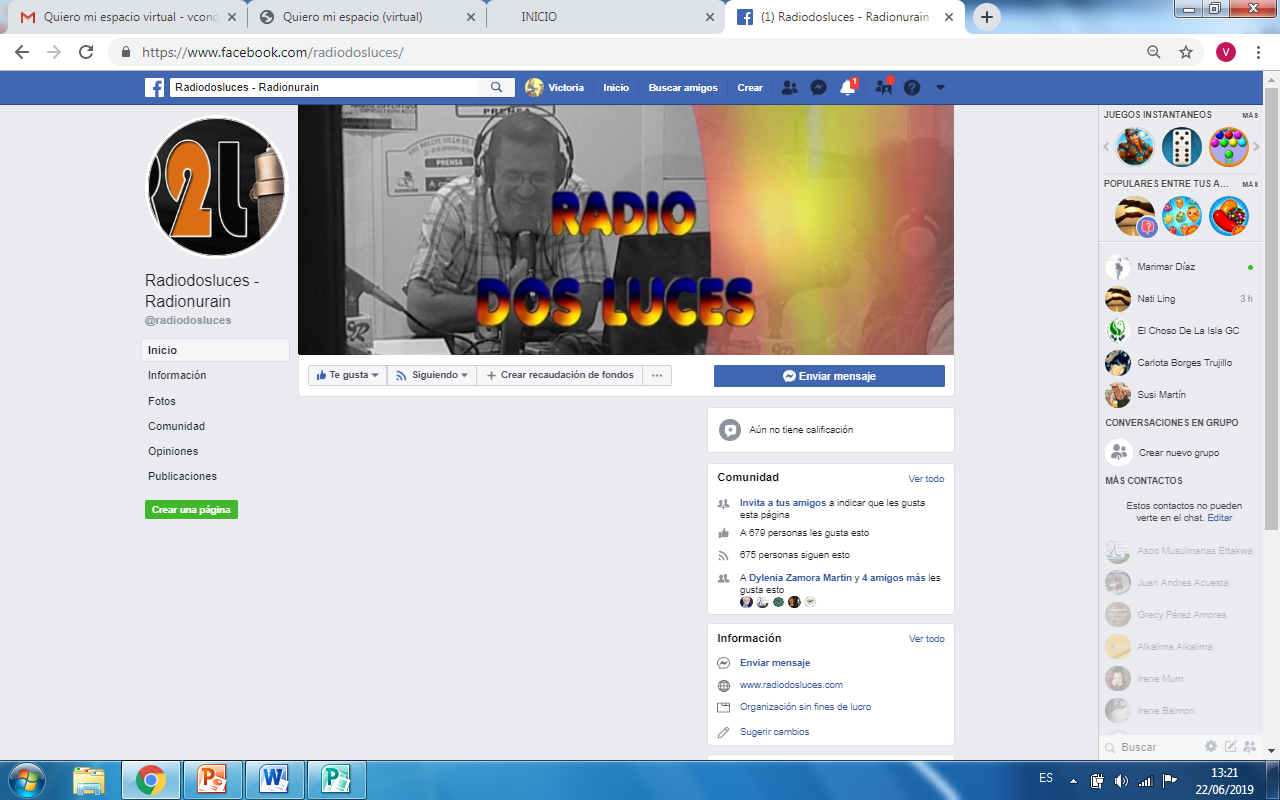 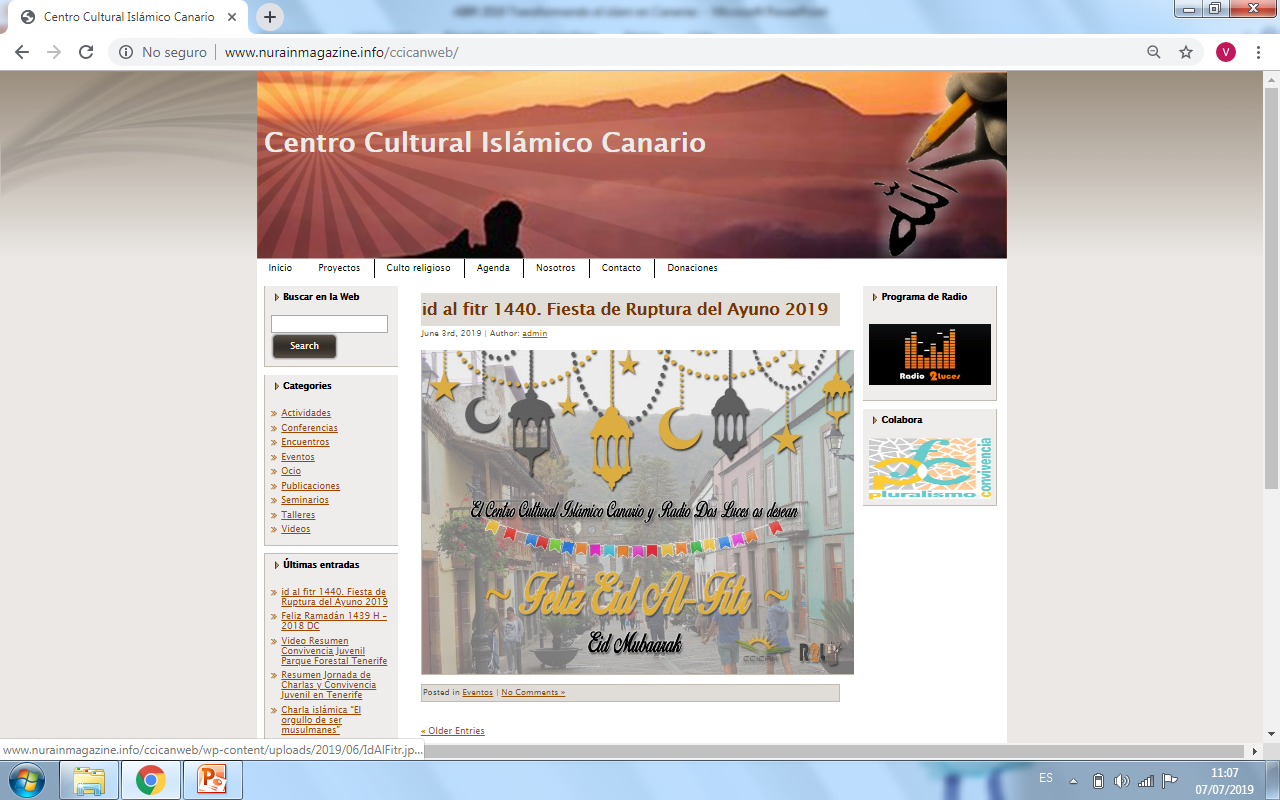 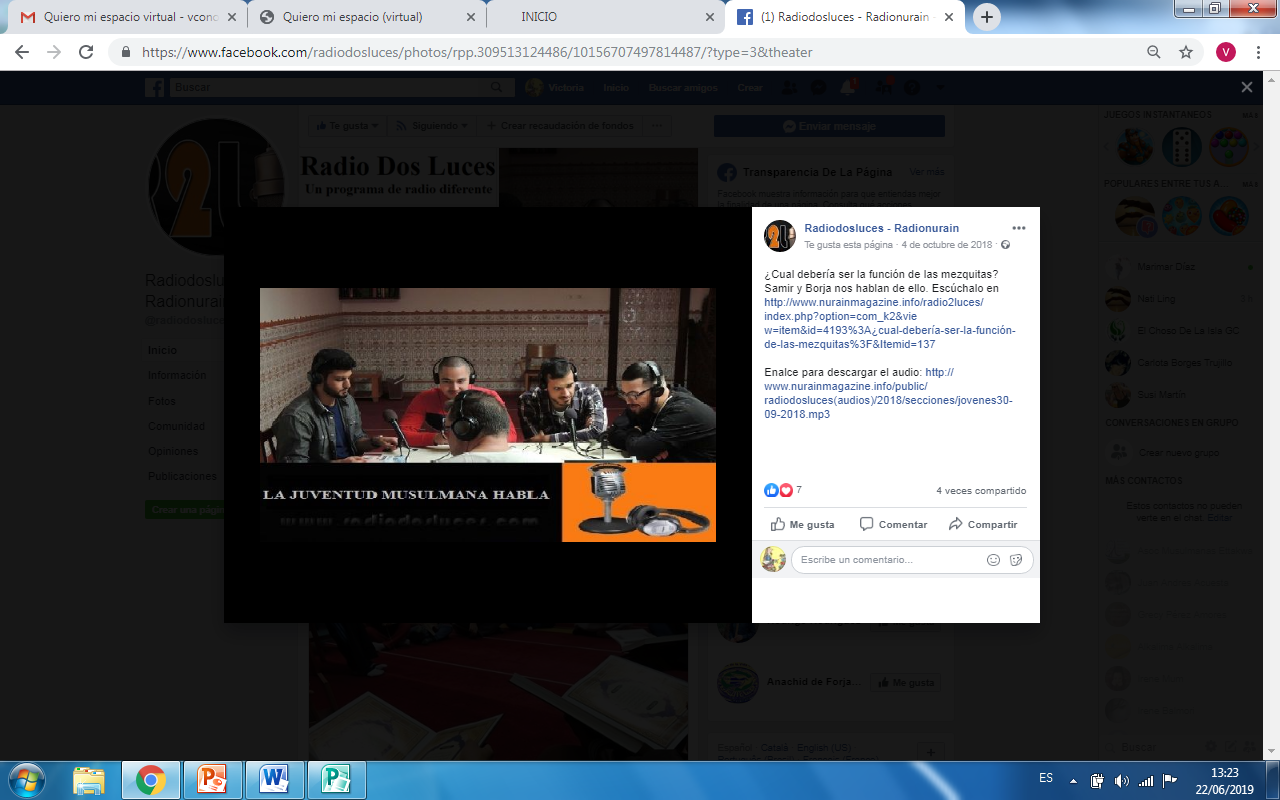 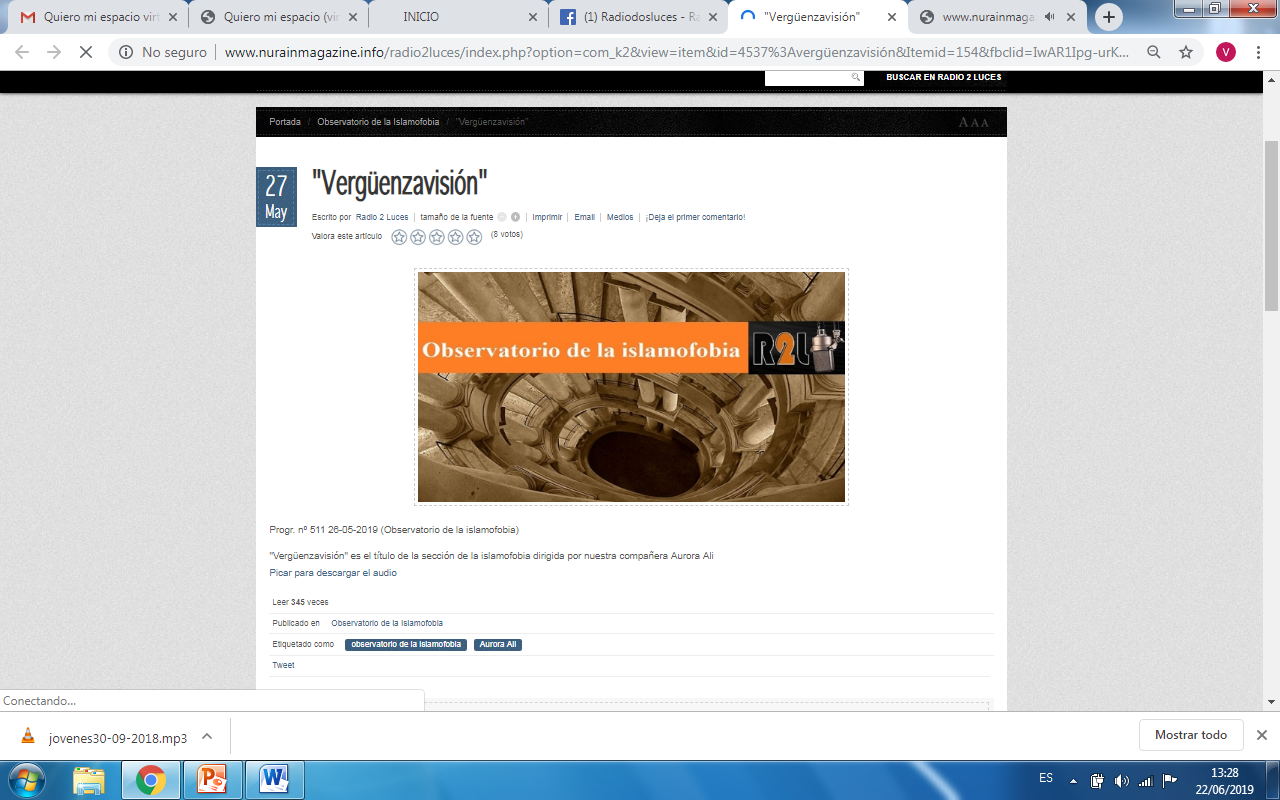 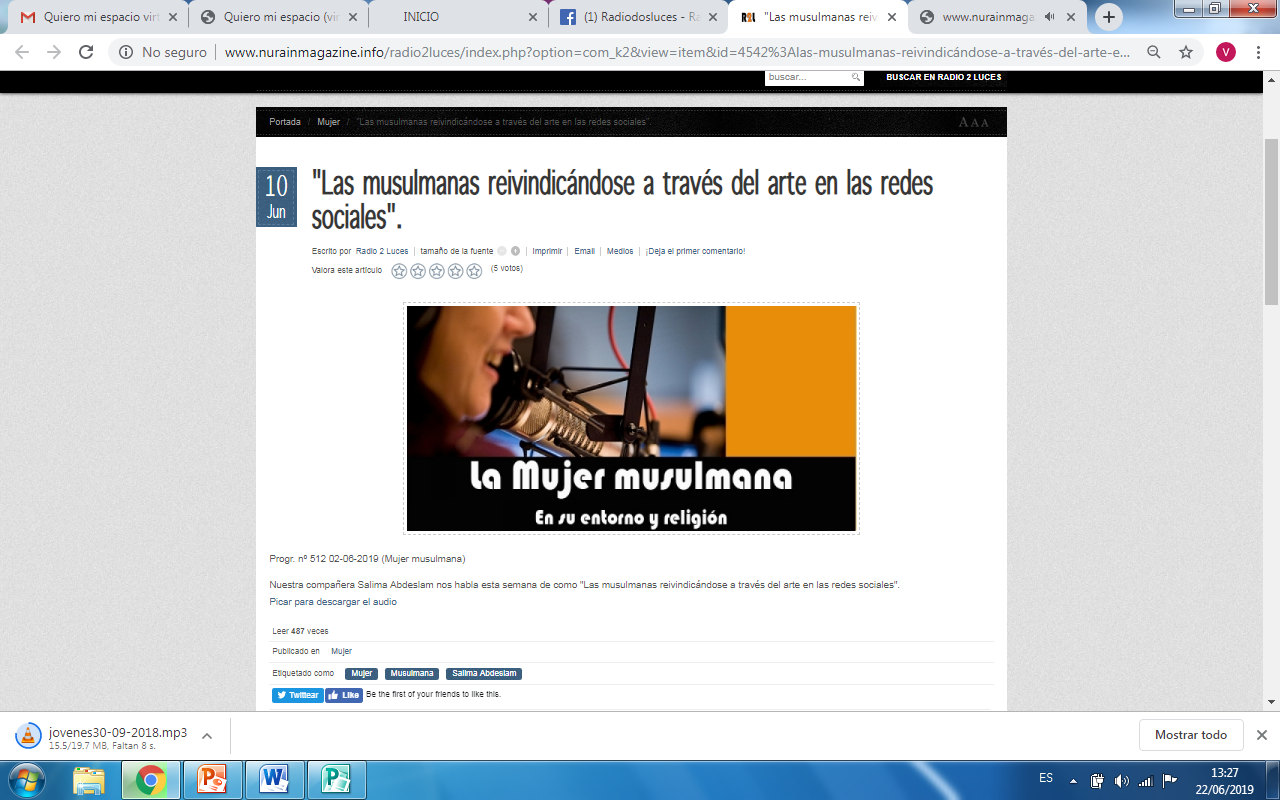 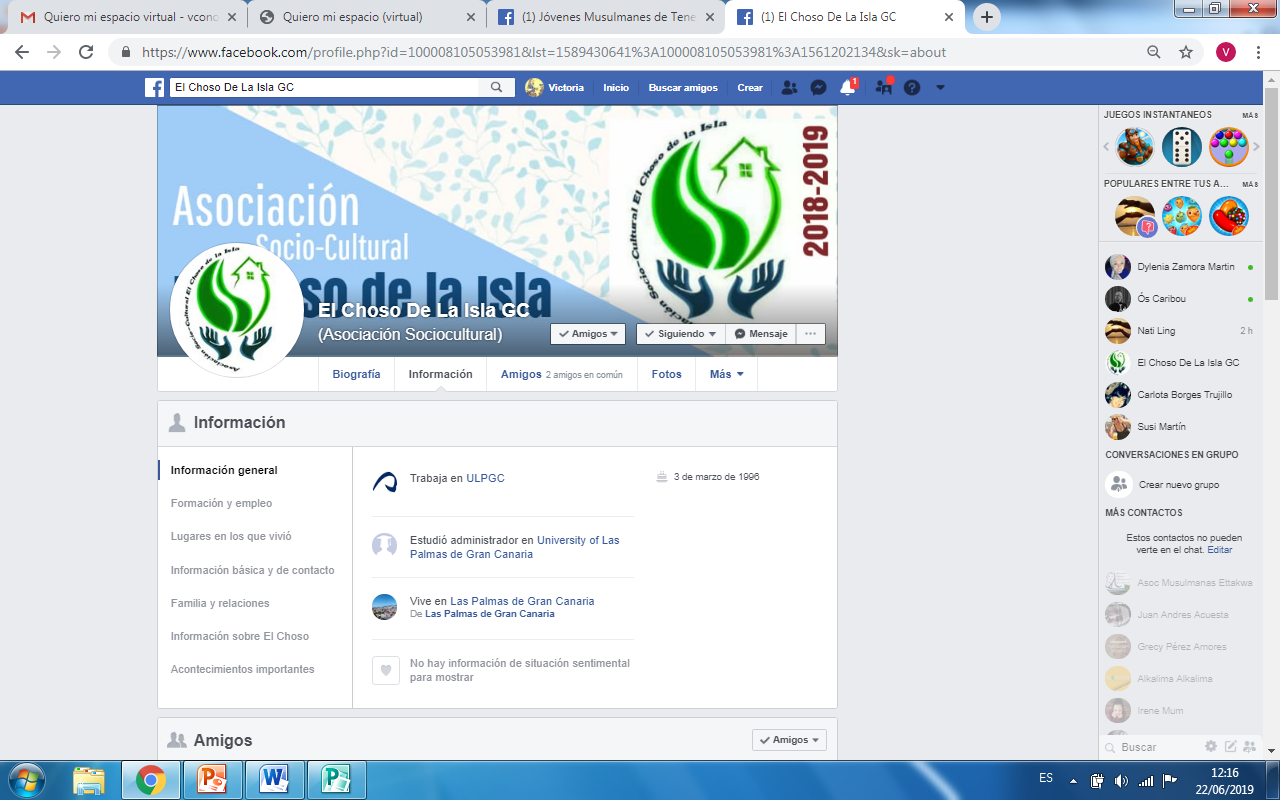 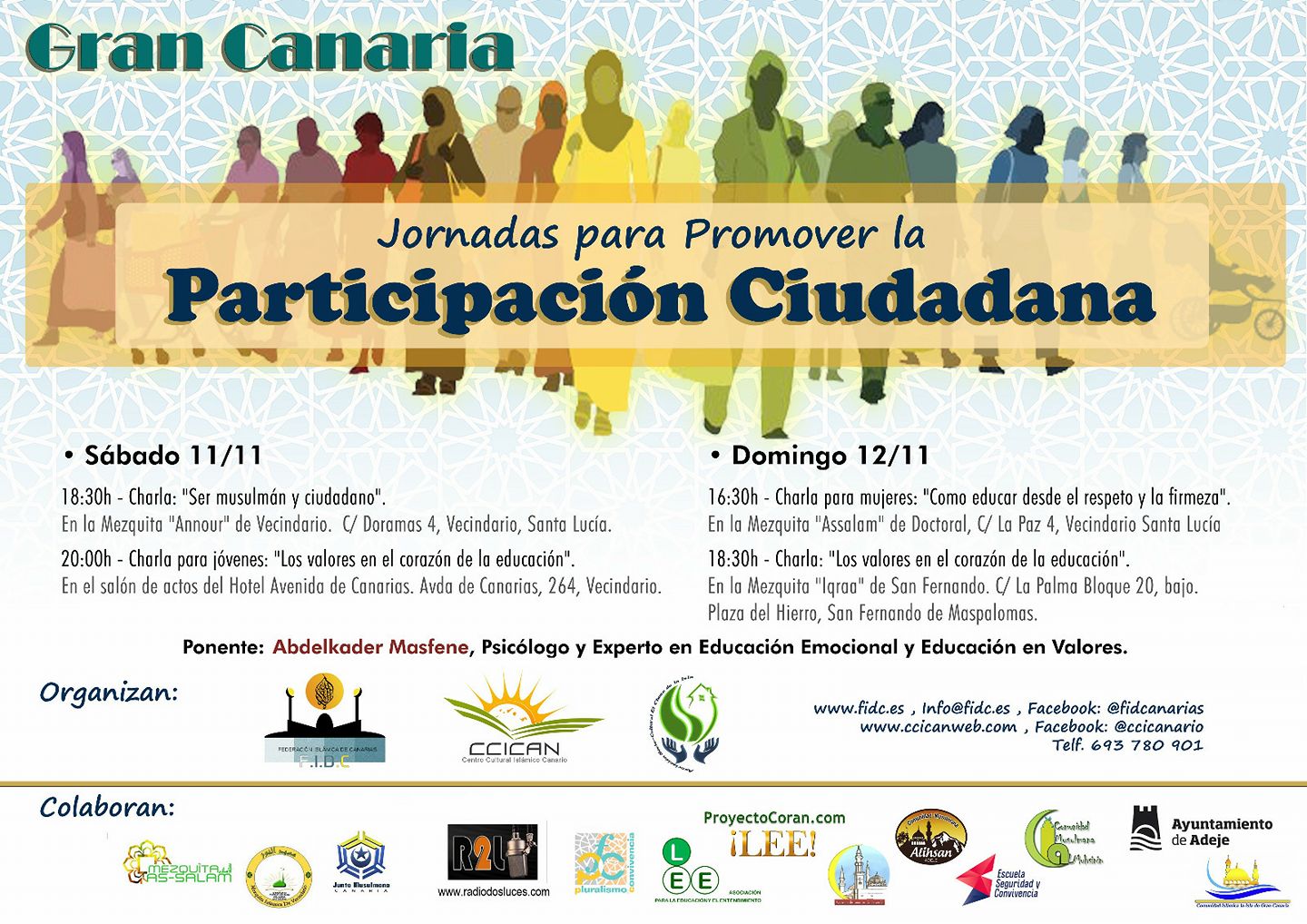 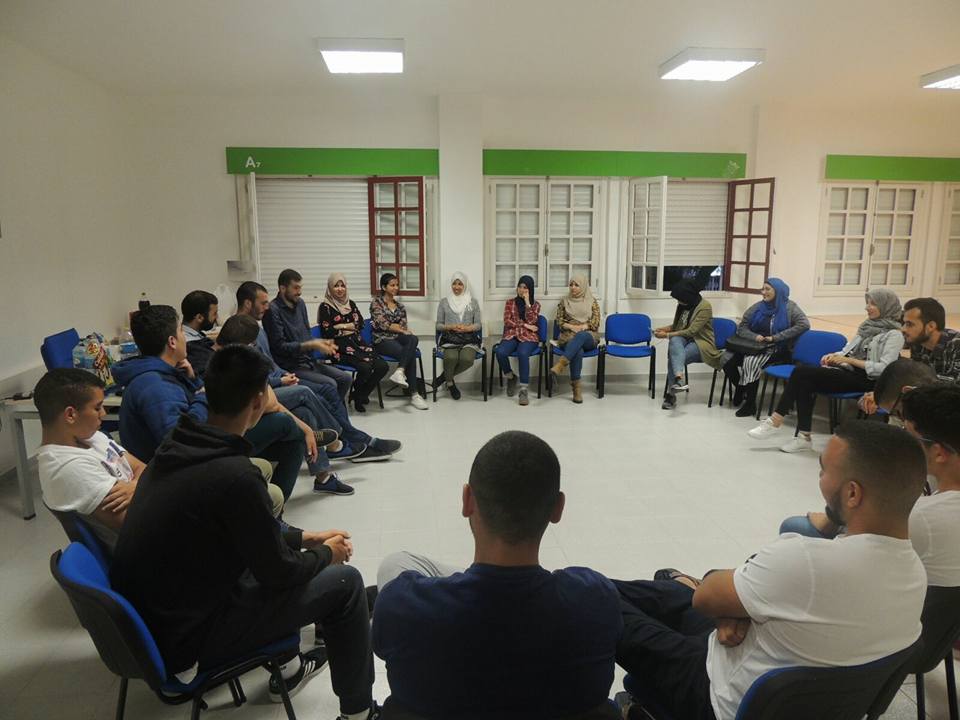 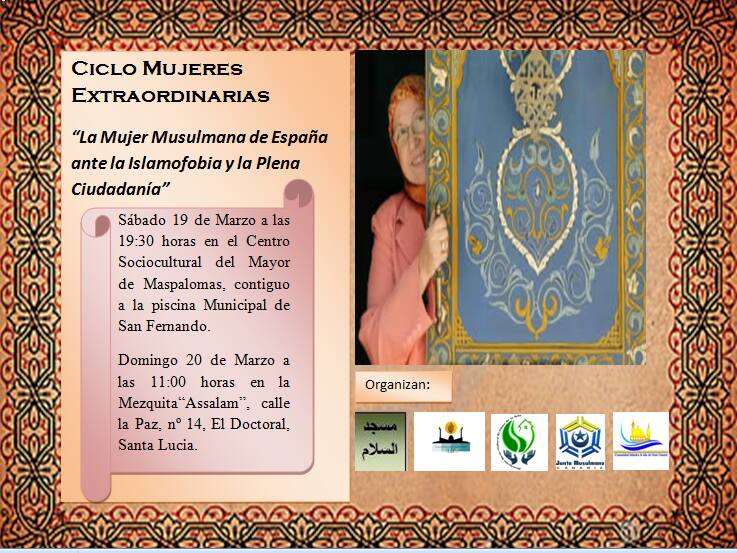 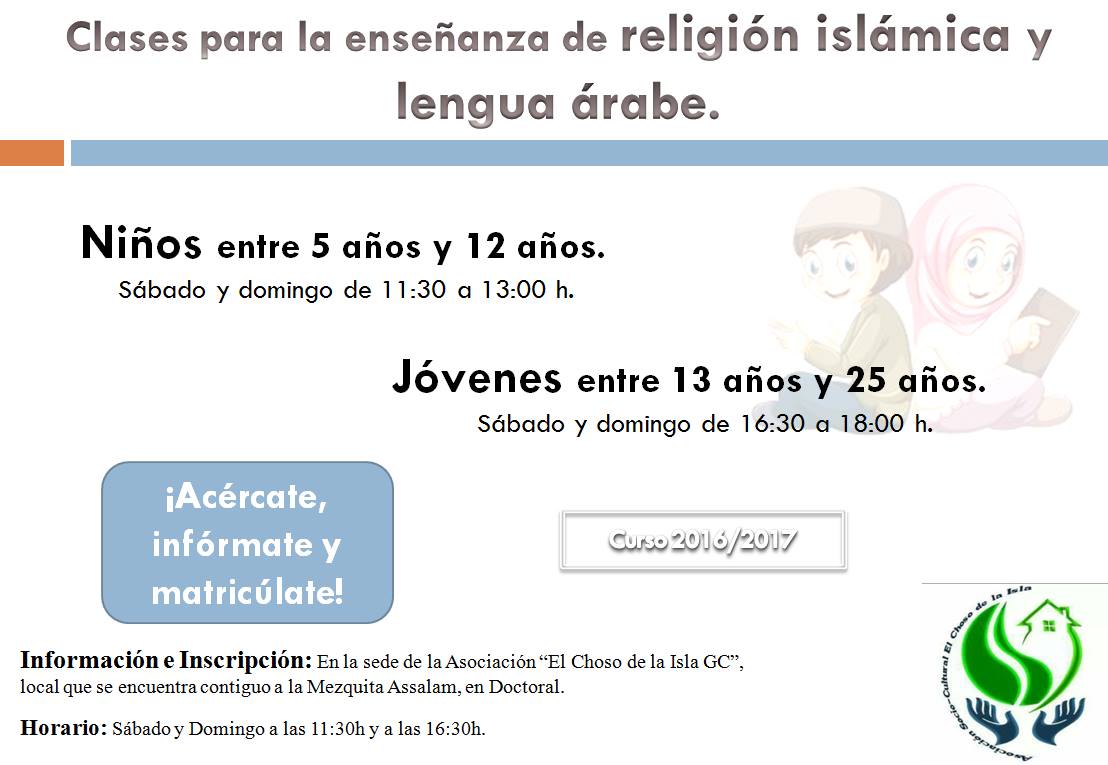 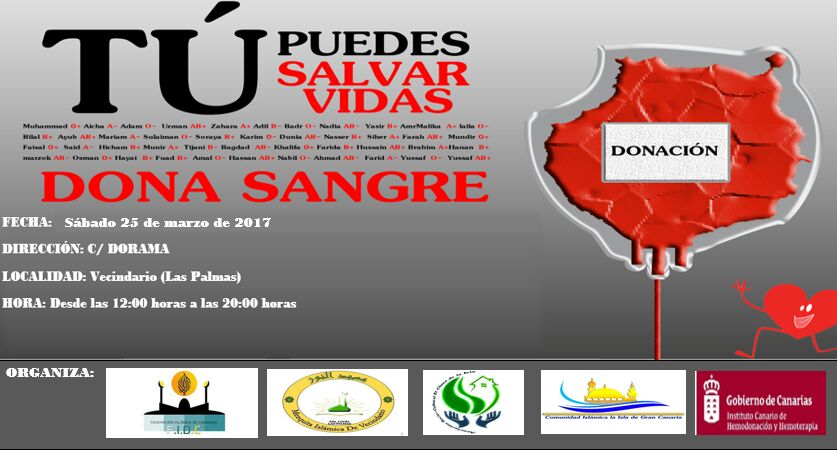 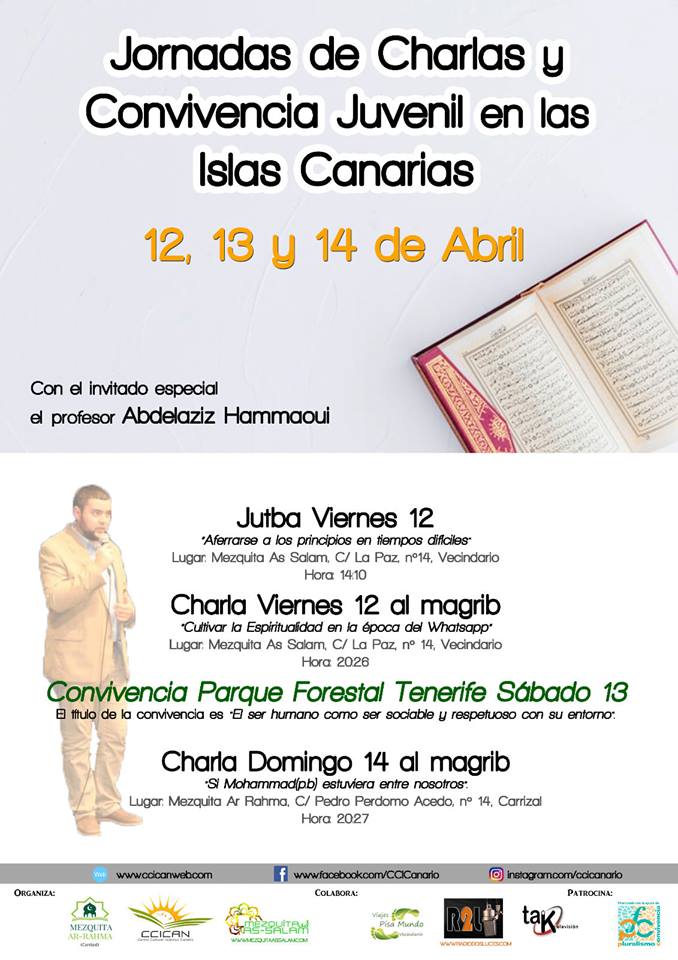 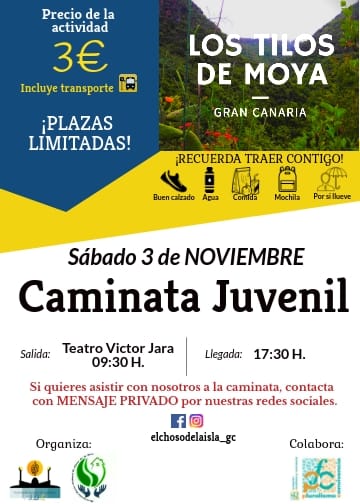 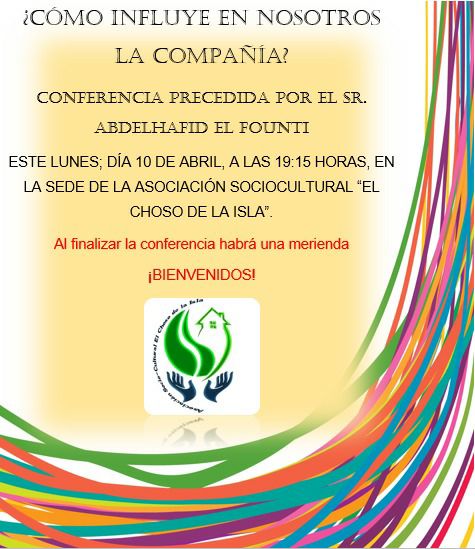 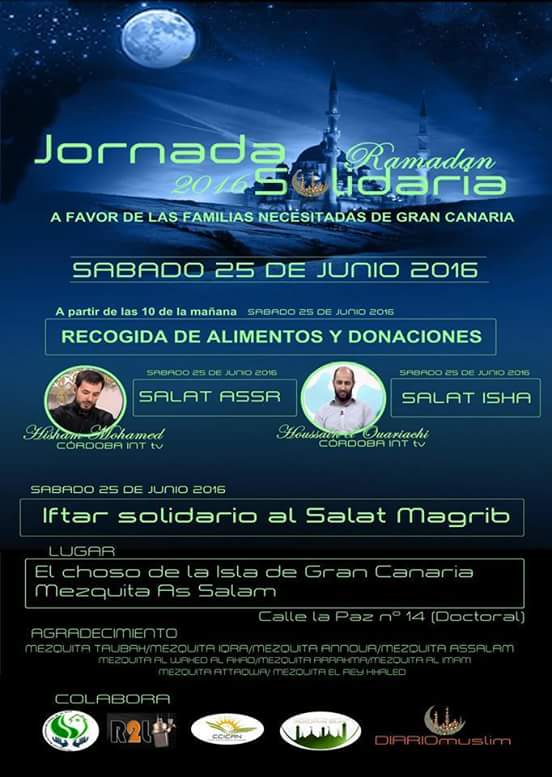 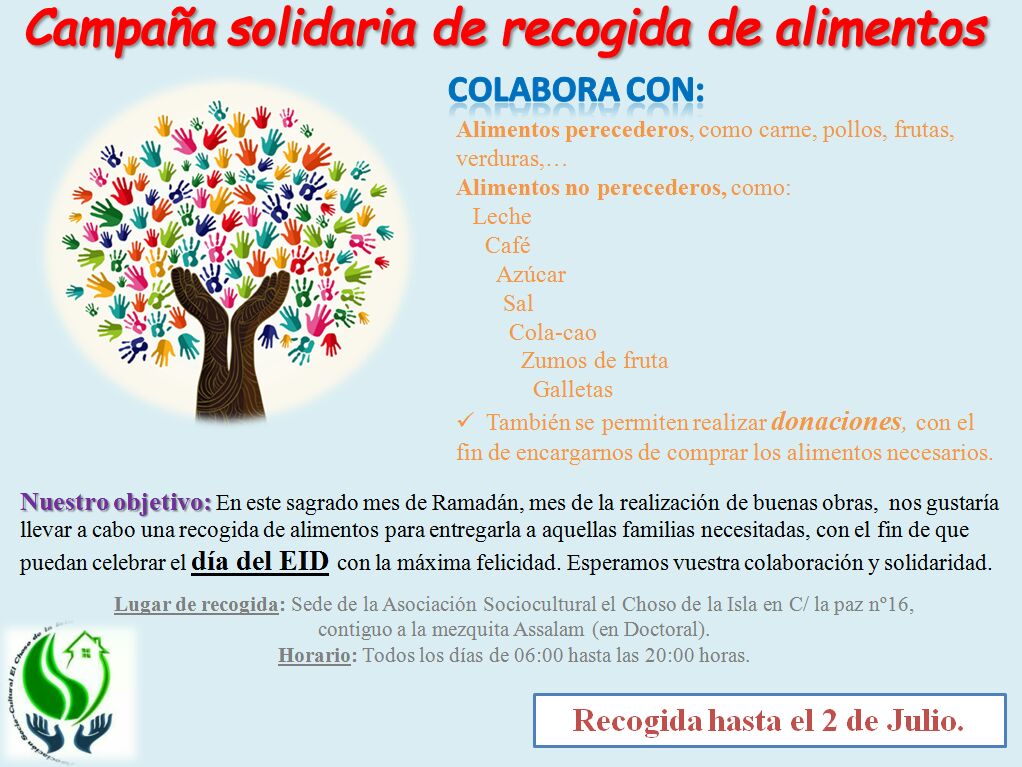 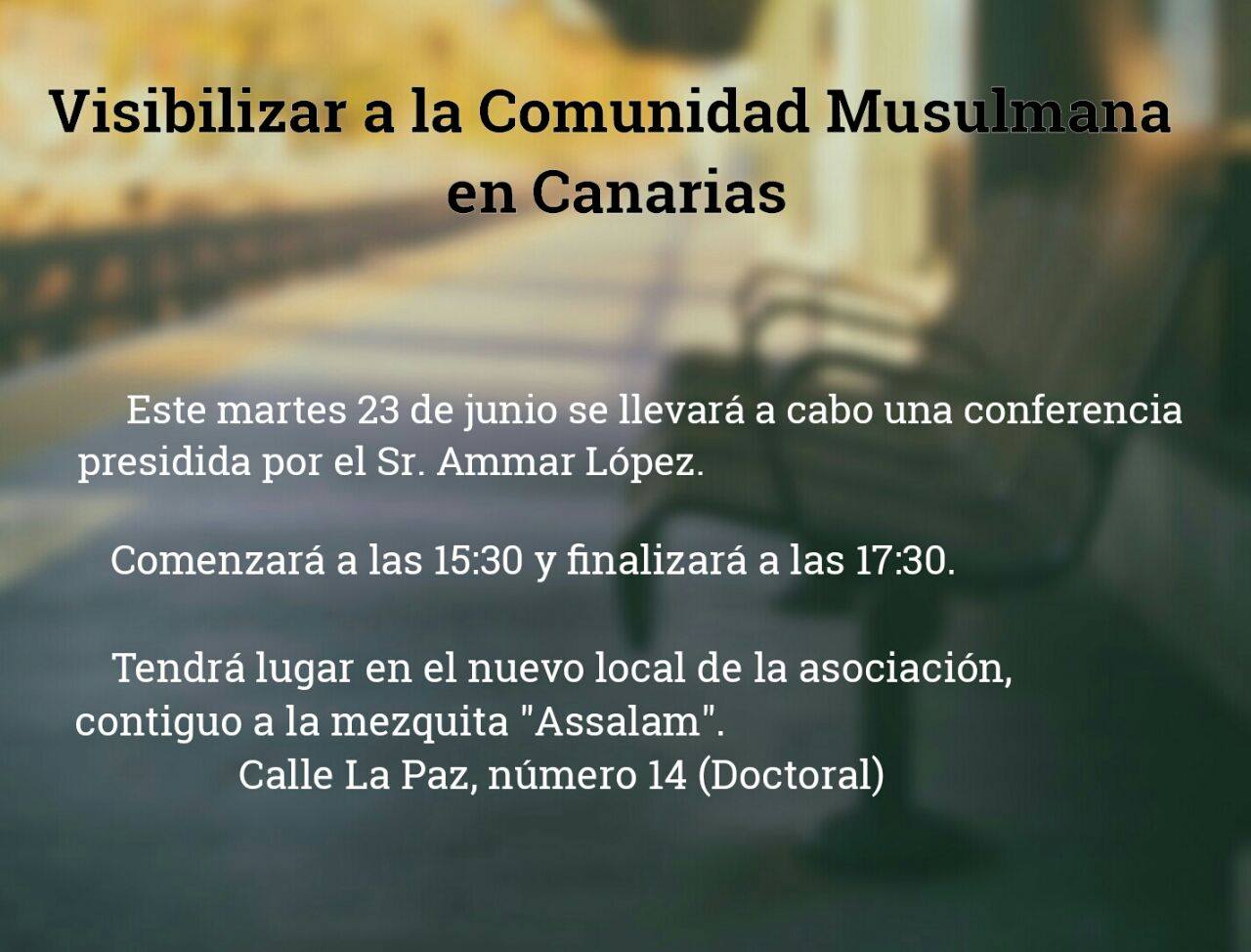 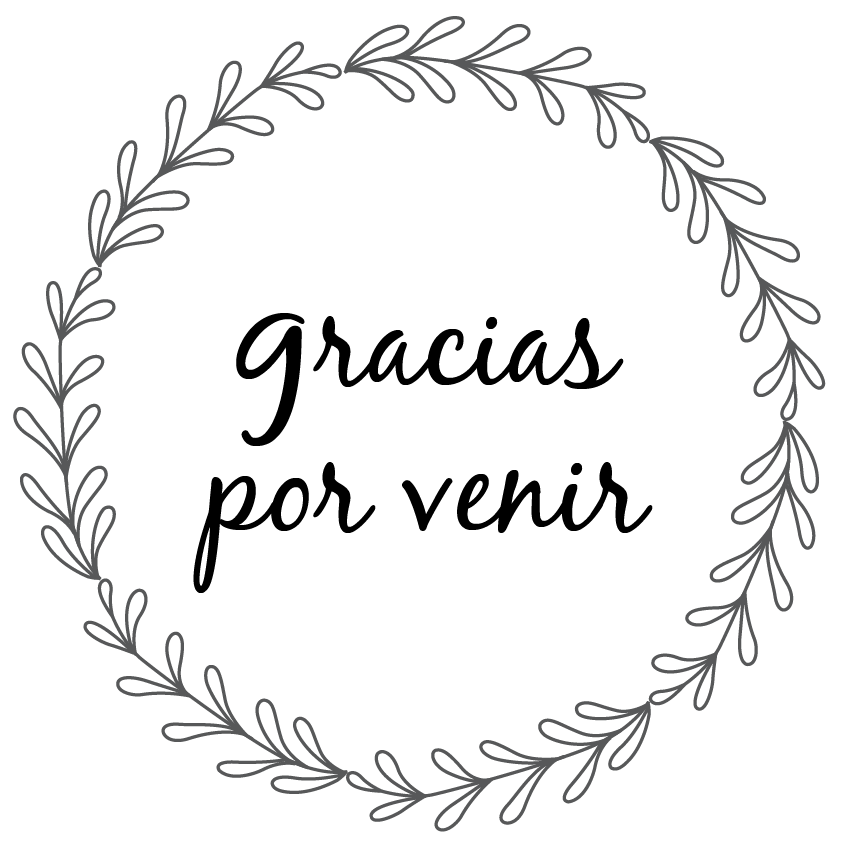